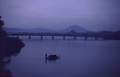 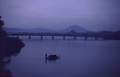 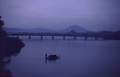 KINH THÀNH
KINH THÀNH
KINH THÀNH
KINH THÀNH
KINH THÀNH
HUẾ
HUẾ
HUẾ
HUẾ
HUẾ
Bài  32
Bài  32
Bài  32
CÁC HOẠT ĐỘNG DẠY HỌC CHỦ YẾU
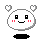 KIỂM TRA BÀI CŨ :NHÀ NGUYỄN THÀNH LẬP
BÀI MỚI :KINH THÀNH HUẾ 
Giới thiệu bài : Trò chơi :Đố em 
Hoạt động 1 : Tìm hiểu quá trình xây dựng Kinh thành Huế 
Hoạt động 2: Tìm hiểu vẻ đẹp  Kinh thành Huế 
Hoạt động 3 : Mở rộng  Huế hiện nay
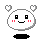 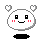 CỦNG CỐ VÀ TỔNG KẾT .
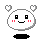 DẶN DÒ .
HOẠT ĐỘNG 1  :
Mục tiêu : TÌM HIỂU QUÁ TRÌNH XÂY DỰNG KINH THÀNH HUẾ
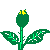 Tiến hành :
HS đọc SGK theo yêu cầu GV  : 1 HS đọc , Lớp theo dõi ( Đọc đoạn :” Nhà nước huy động ………..đẹp nhất nước ta thời đó “
Gv cho Hs phát biểu ý mô tả quá trình xây dựng kinh thành Huế
GV chốt ý ,kết luận kết hợp cho Hs xem tranh tư liệu
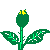 HOẠT ĐỘNG 2  :
Mục tiêu:   
TÌM HIỂU VẺ ĐẸP CỦA  KINH THÀNH HUẾ
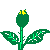 Tiến hành :
GV tổ chức cho HS các tổ trưng bày tư liệu sưu tầm được về kinh thành Huế và thuyết minh với hình thức đóng vai là hướng dẫn viên du lịch 
Gv cho lớp nhận xét bình chọn tổ có nhiều hình ảnh sưu tầm nhất  va giới thiệu hay nhất ø
GV tổng kết nội dung hoạt động  kết hợp cho Hs xem tranh tư liệu và nêu kết luận
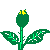 HOẠT ĐỘNG 3  :
Mục tiêu:   
GIỚI THIỆU  KINH THÀNH HUẾ  HIỆN NAY ( Cảnh quan , con người …..)
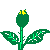 Tiến hành :
GV phát tranh ảnh tư liệu về Huế cho HS các tổ , yêu cầu các em thảo luận , nêu nhận xét 
Gv cho lớp nhận xét bình chọn tổ có nhận xét đúng và  hay nhất ø
GV tổng kết nội dung hoạt động
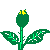 KIỂM TRa BÀI CŨ :
NHÀ NGUYỄN THÀNH LẬP
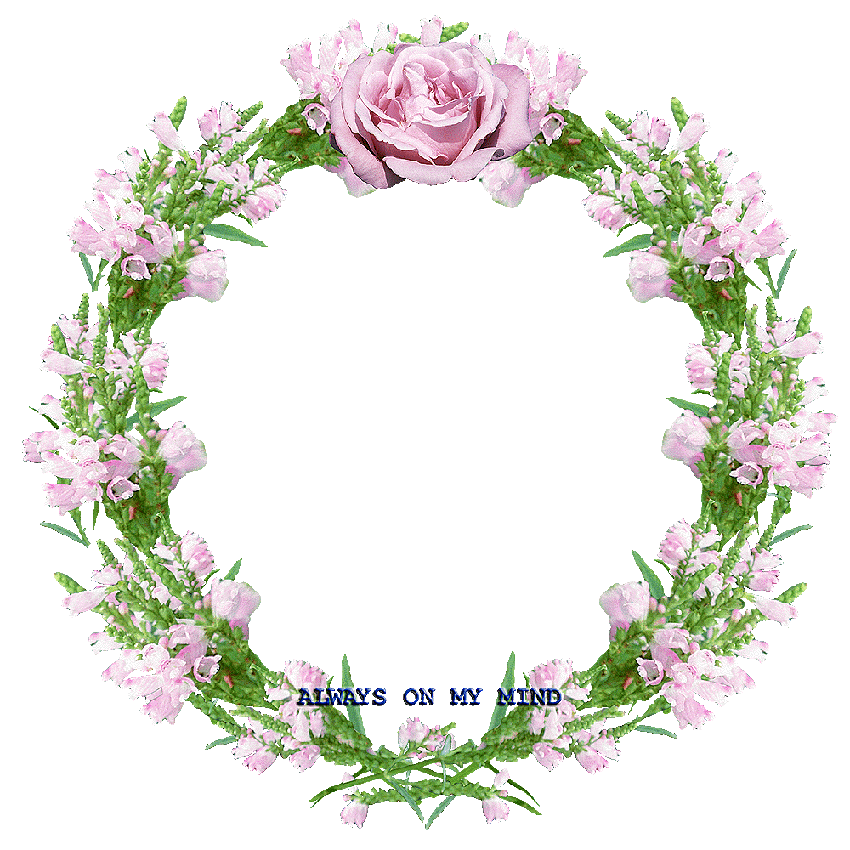 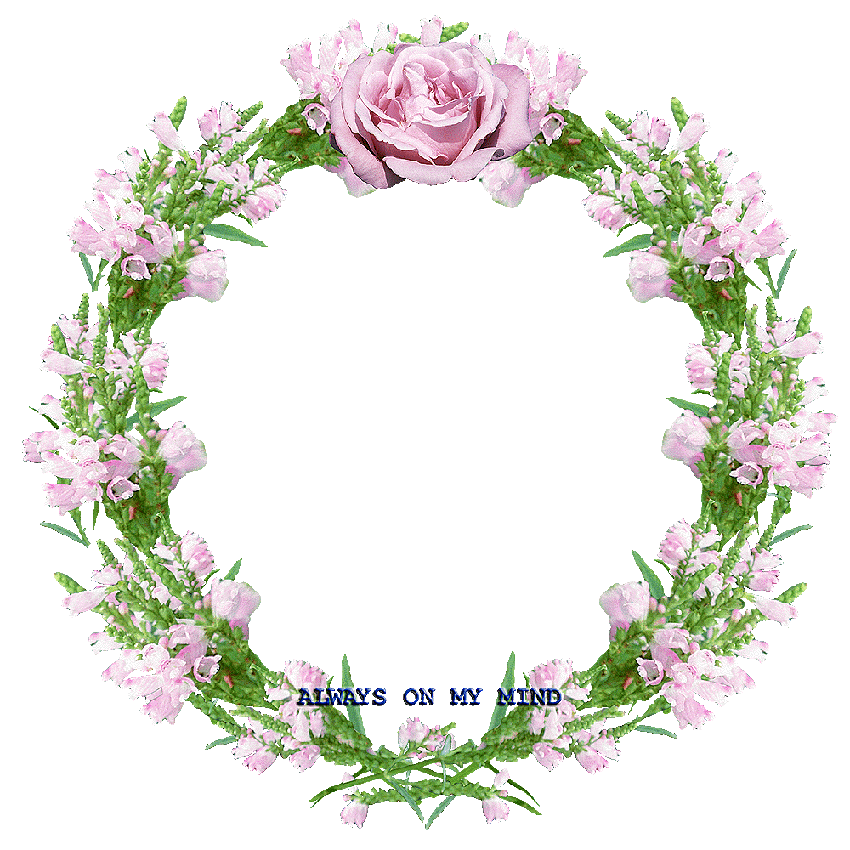 
Nhà Nguyễn ra đời trong hoàn cảnh nào ?
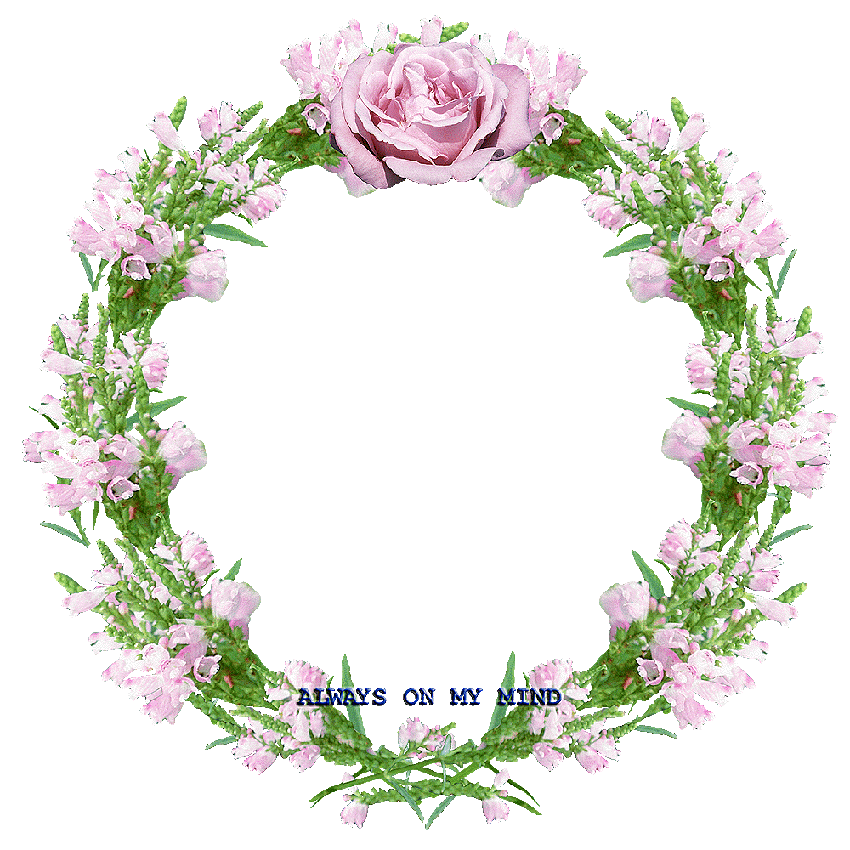 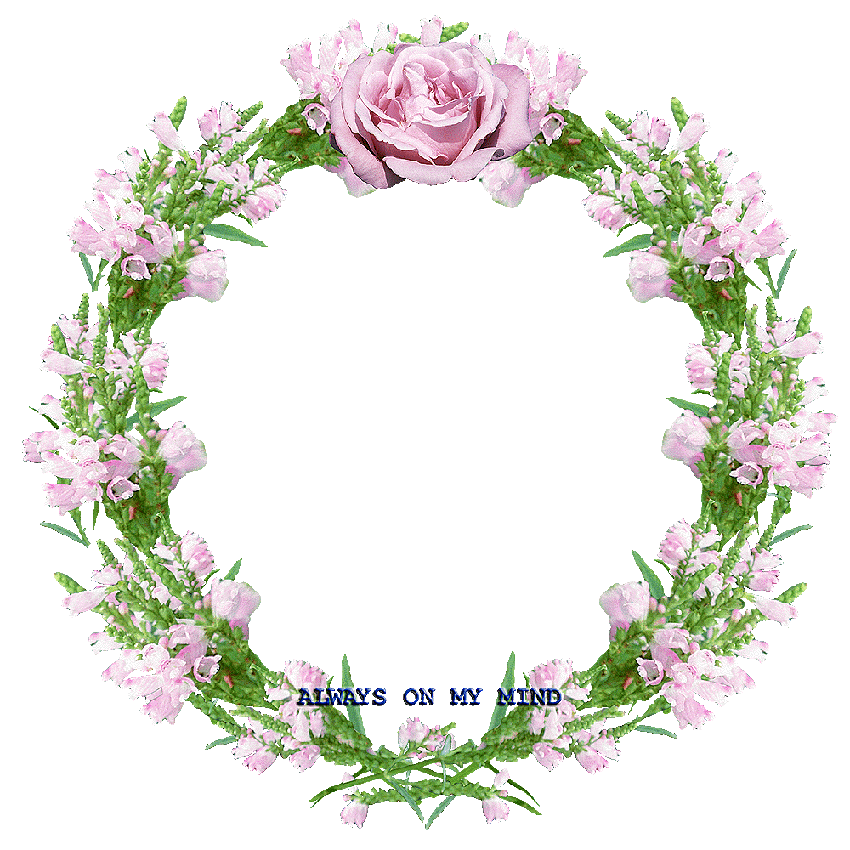 
Những điều gì cho thấycác vua nhà Nguyễn không chịu chia sẻ quyền hành cho bất cứ ai vàkiên quyết bảo vệ ngai vàng của mình?
1858
1802
1702
1789
Ghi Đ, S  vào ô trống để trả lời câu hỏi sau :
Nhà Nguyễn thành lập năm  :
S
S
S
Đ
Thăng Long
Hoa Lư
Huế
Cổ Loa
Ghi Đ, S  vào ô trống để trả lời câu hỏi sau :
Nhà Nguyễn chọn kinh đô là   :
S
S
Đ
S
BÀI MỚI
BÀI MỚI
BÀI MỚI :
Trò chơi : ĐỐ EM ?
Hình chụp di tích lịch sử nào ?
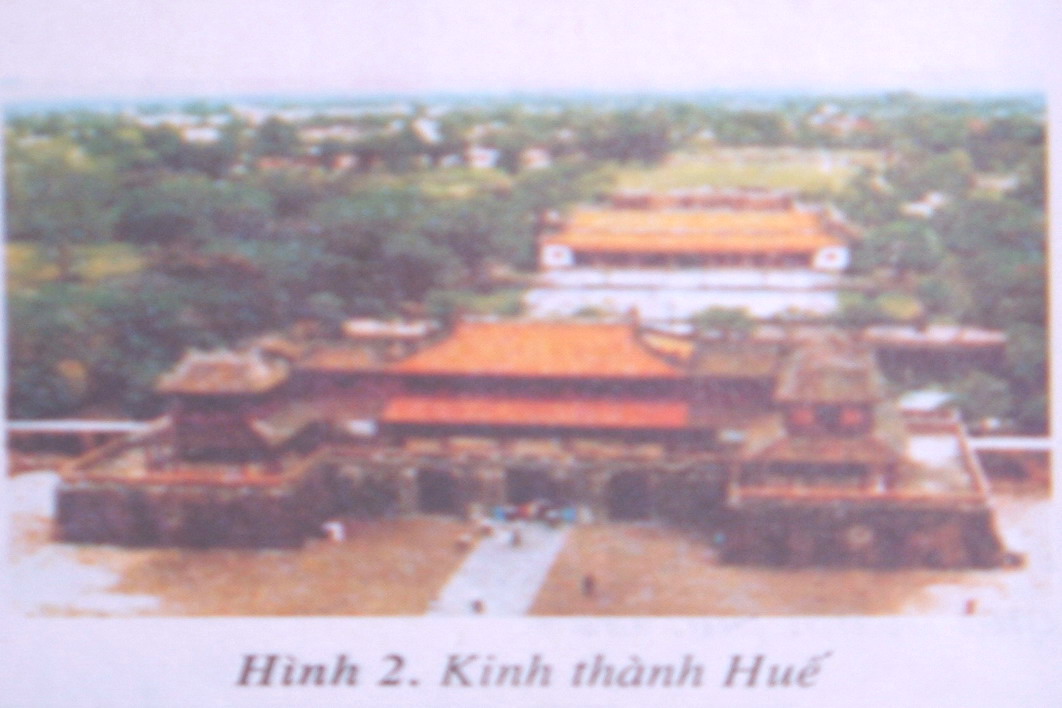 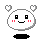 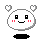 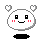 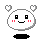 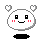 HOẠT ĐỘNG 1  :
TÌM HIỂU:  QUÁ TRÌNH XÂY DỰNG
                 KINH THÀNH HUẾ
Giao việc :
1 bạn đọc Sách giáo khoa :(Đoạn ” Nhà nước huy động ………..đẹp nhất nước ta thời đó “)
- Lớp theo dõi ,  đọc thầm
- Suy nghĩ  , phát biểu ý mô tả quá trình xây dựng kinh thành Huế
KẾT LUẬN   :
1 – VỊ TRÍ ĐỊA LÝ
2 – QUÁ TRÌNH XÂY DỰNG
VỊ TRÍ ĐỊA LÝ :
Tựa lưng vào  dãy Trường Sơn , Huế nằm cách biển không xa trên vùng chuyển tiếp từ đồi thấp sang đồng bằng .
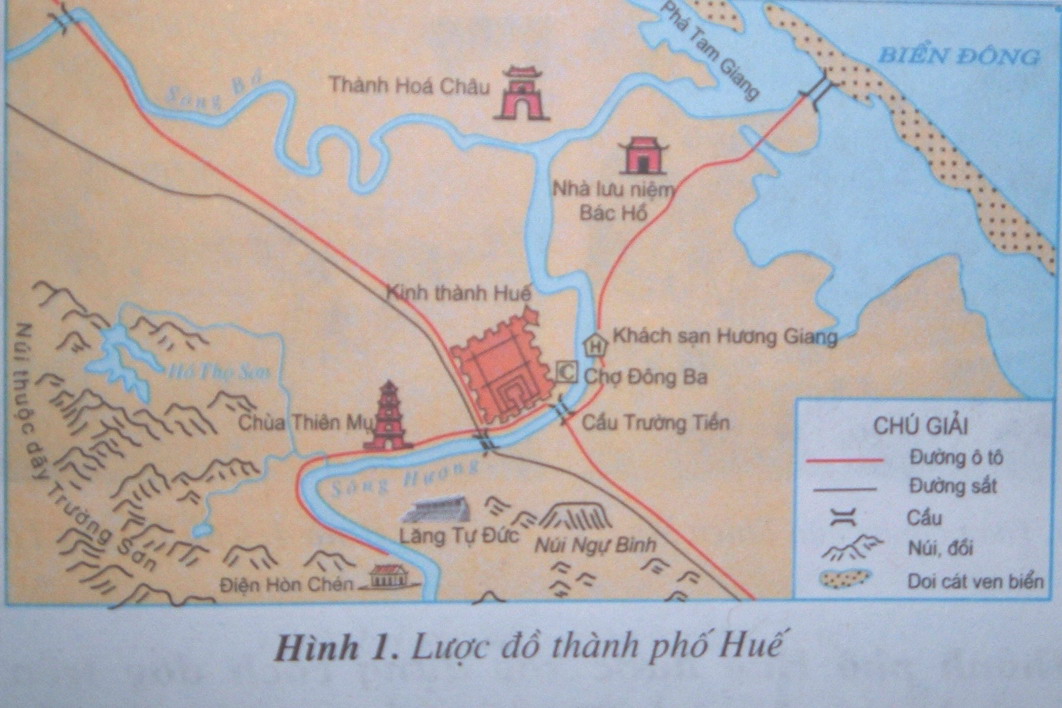 Sau khi Nguyễn Aùnh lật đổ triều đại Tây Sơn ,Phú Xuân (Huế) được chọn làm kinh đô .Kinh thành Huế được xây dựng từ năm 1805 (Thời GIA LONG) và hoàn thành vào nám 1832 (Thời MINH MẠNG) trên diện tích 5,12 km2, ,bên bờ Bắc sông Hương .Nhà Nguyễn đã huy động hàng chục vạn dân và lính phục vụ việc xây dựng kinh thành Huế .
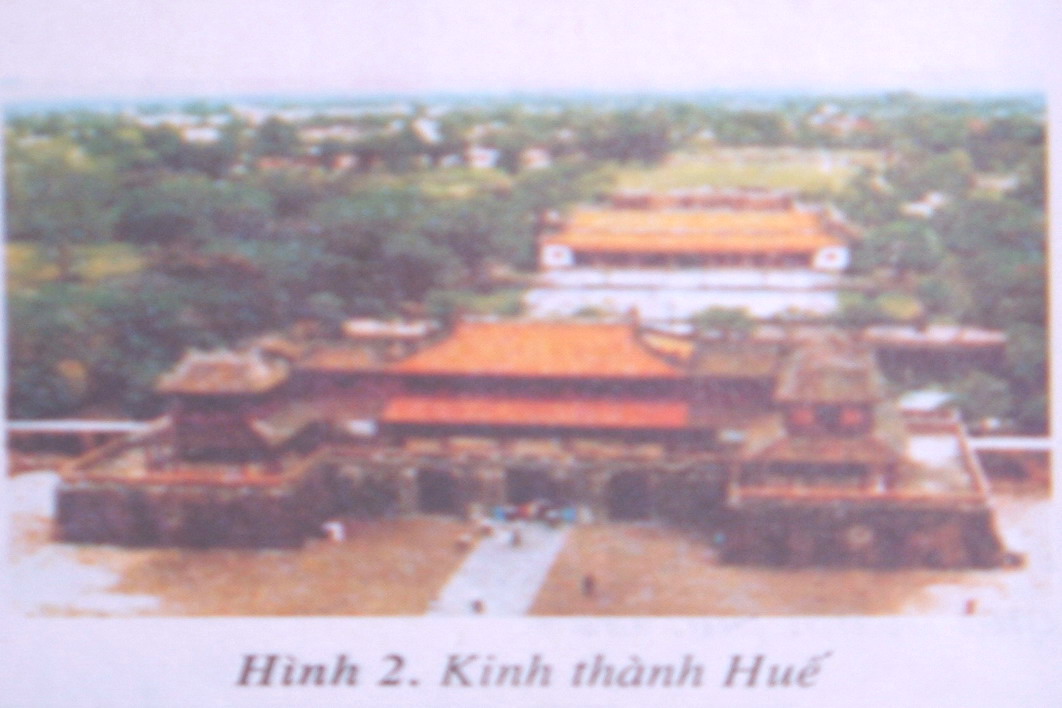 HOẠT ĐỘNG 2  :
TÌM HIỂU VẺ ĐẸP CỦA  KINH THÀNH HUẾ
Giao việc :
 Các tổ trưng bày tư liệu sưu tầm được về kinh thành Huế và thuyết minh với vai trò là hướng dẫn viên du lịch
 Lớp nhận xét bình chọn tổ có nhiều hình ảnh sưu tầm nhất  và giới thiệu hay nhất ø
TƯ LIỆU VỀ  KIẾN TRÚC CỦA KINH THÀNH HUẾ
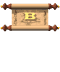 Kinh thành Huế được xây dựng theo lối kiến trúc phương Tây kết hợp một cách tài tình với kiến trúc thành quách phương Đông . Tất cả các công trình được xây dựng xung quanh một trục chính ,theo hướng Nam –Bắc
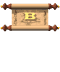 Kinh thành gồm 3 vòng thành :
*Phòng thành là vòng ngoài cùng có chu vi 9950m gồm có10 cửa đường bộ và 2 cửa đường thủy .Thành dày21m và có 24 pháo đài 
*Hoàng thành là vòng  thành thứ hai gọi là đại nội có chu vi 2450m gồm có 4 cửa :Ngọ môn (phía Nam),Hòa Bình (phía Bắc),Hiển Nhơn (phía Đông),Chương Đức (phía Tây)
*Tử cấm thành là vòng thành trong cùng có chu vi 1225m,gồm có 7 cửa .Đây là nơi ở ,làm việc của vua và gia đình .Nơi đây hầu như tách biệt với thế giới bên ngoài.
Phòng thành là vòng ngoài cùng có chu vi 9950m
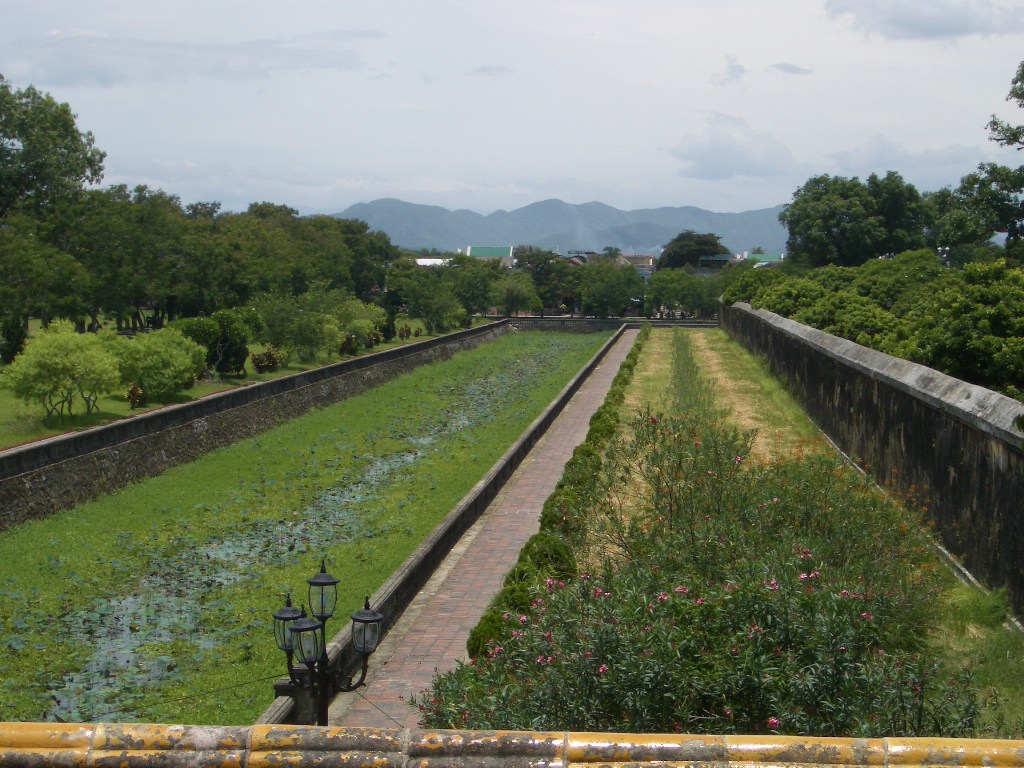 Thành có 10 cửa chính ra vào . 
Bên trên cửa thành có xây các vọng gác, mái uốn cong hình chim phượng
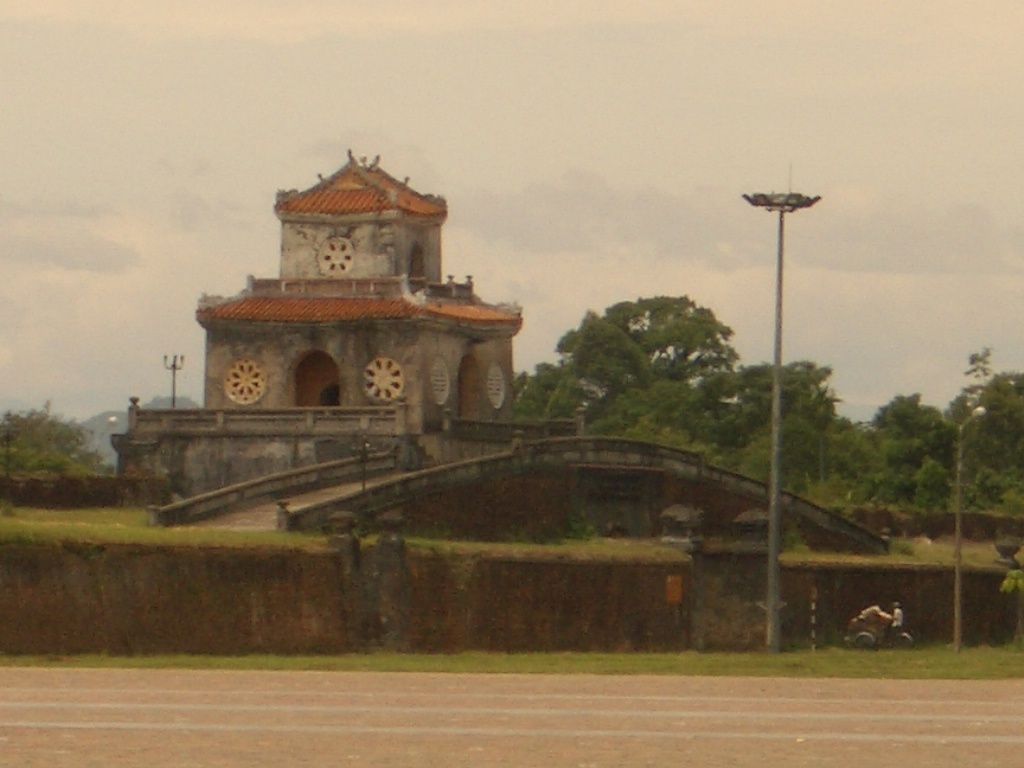 Cửa Nam tòa thành có cột cờ cao 37 m.
Từ đỉnh cột cờ có thể nhìn thấy cửa biển Thuận An
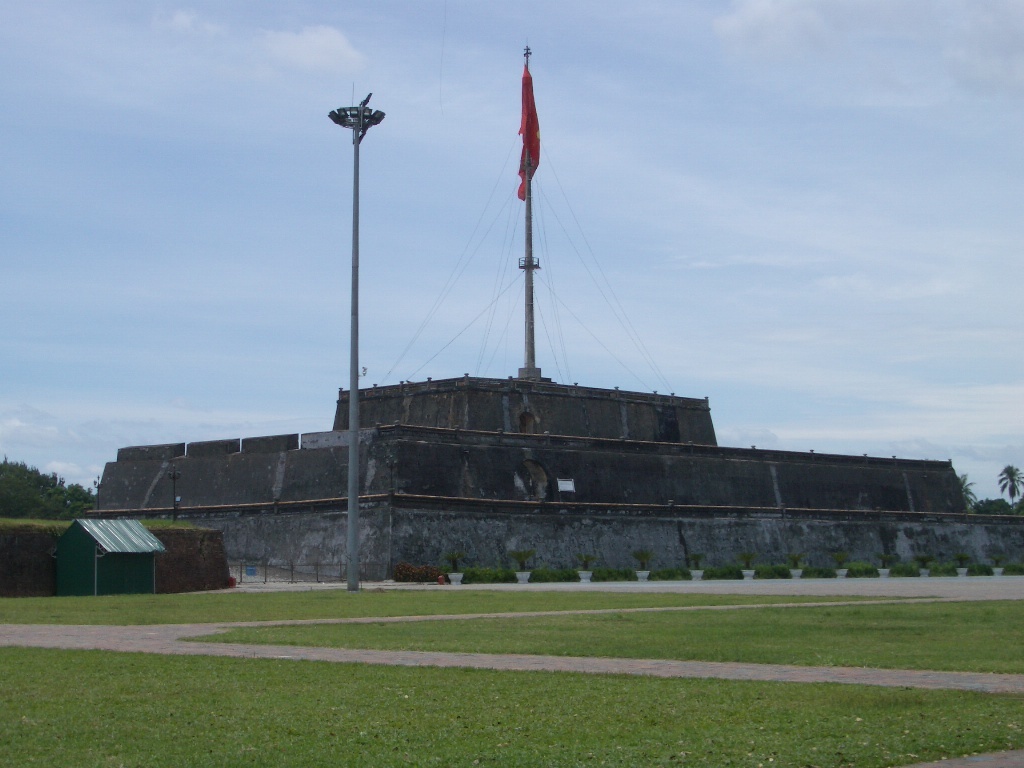 Nằm giữa Kinh thành Huế là Hoàng thành  Cửa  chính của Hoàng thành chỉ dùng cho vua đi gọi là Ngọ môn
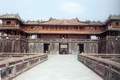 Tiếp đến là hồ sen
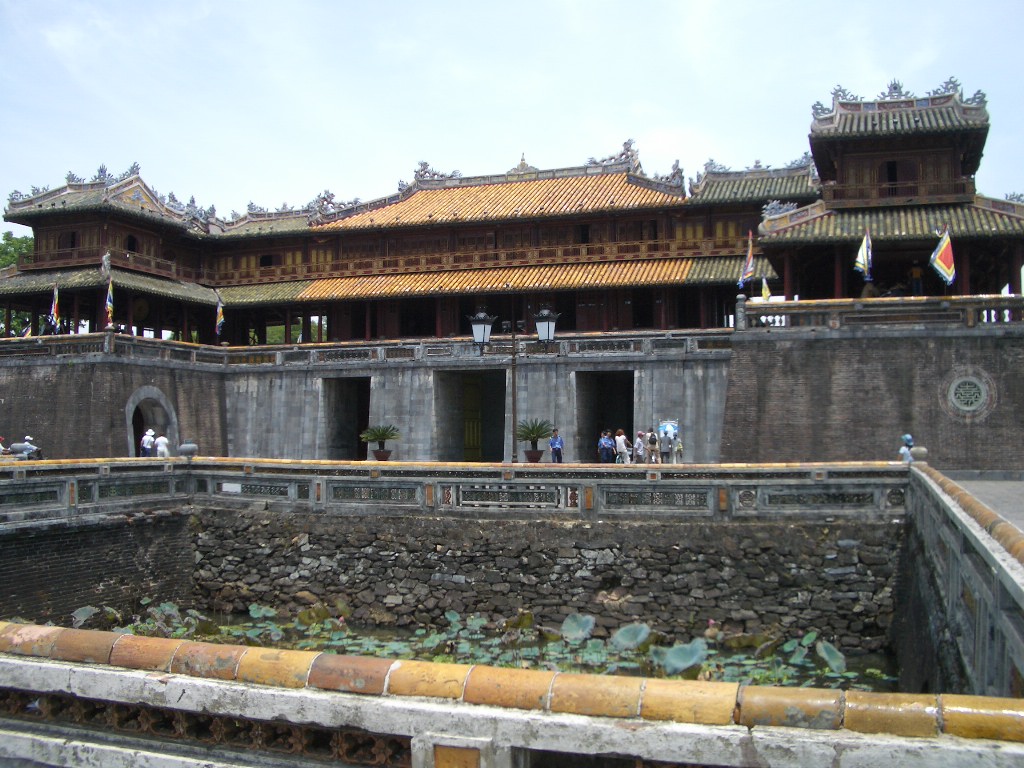 Ven hồ là hàng cây đại
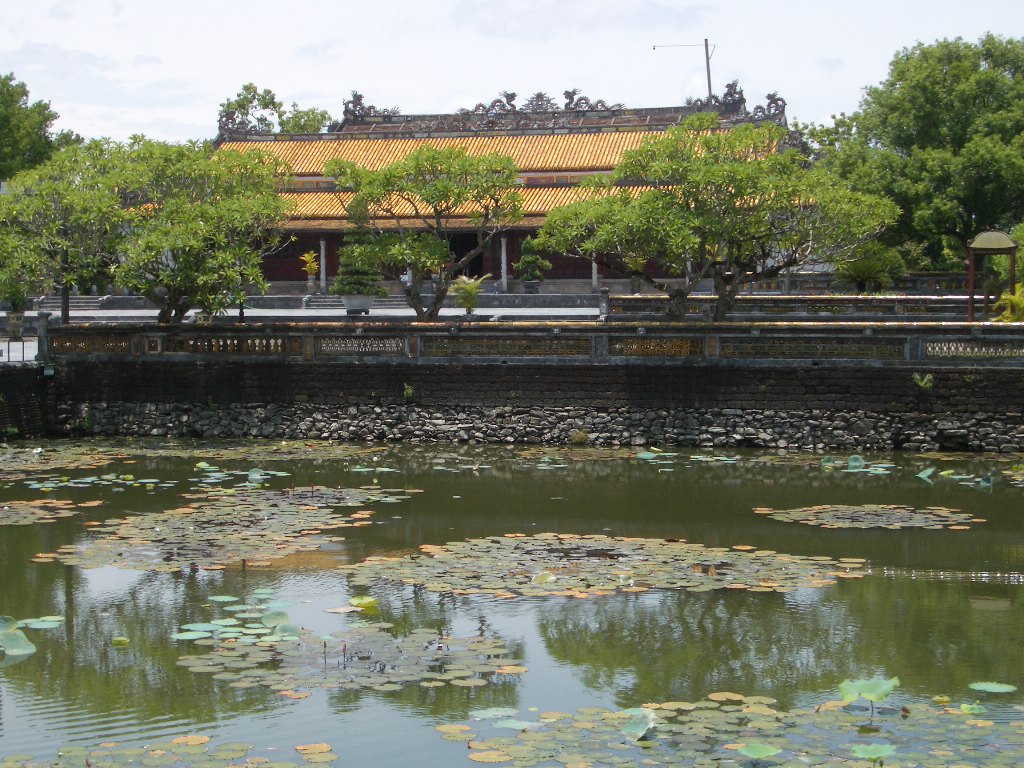 Môt chiếc cầu bắc qua hồ đến Điện Thái Hòa .Diện Thái Hòa là nơi tổ chức các cuộc lễ lớn .Quanh Điện Thái Hòa là hệ thống cung điện dành riêng cho vua và hoàng tộc
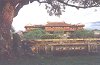 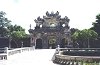 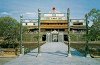 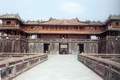 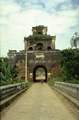 Cố đô Huế nổi tiếng với các kiến trúc cung đình ,thành quách ,đền miếu ,lăng tẩm ,…của các vua chúa triều Nguyễn.
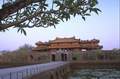 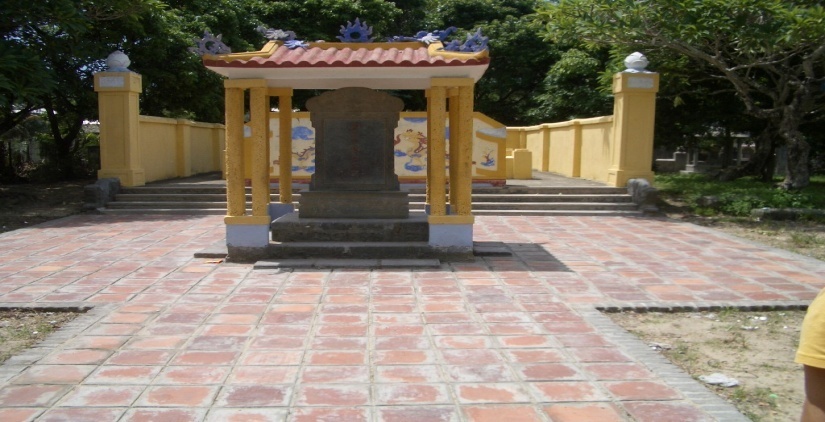 Quần thể di tích Cố đô HUẾ đã chứng tỏ sự tài hoa và sáng tạo của 
nhân dân ta
Ngày 11/12/1993 ,UNESCO công nhận
HUẾ LÀ DI SẢN VĂN HÓA THẾ GIỚI
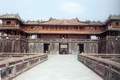 KẾT LUẬN
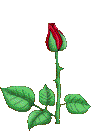 KINH THÀNH HUẾ
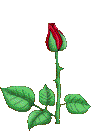 Quần thể các công trình kiến trúc và nghệ thuật tuyệt đẹp
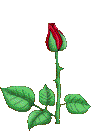 Di sản văn hóa chứng tỏ sự tài hoa và sáng tạo của nhân dân ta
HOẠT ĐỘNG 3  :
GIỚI THIỆU KINH THÀNH HUẾ  HIỆN NAY
          ( Cảnh quan , con người …..)
Huế hiện nay 
-->Thành phố du lịch
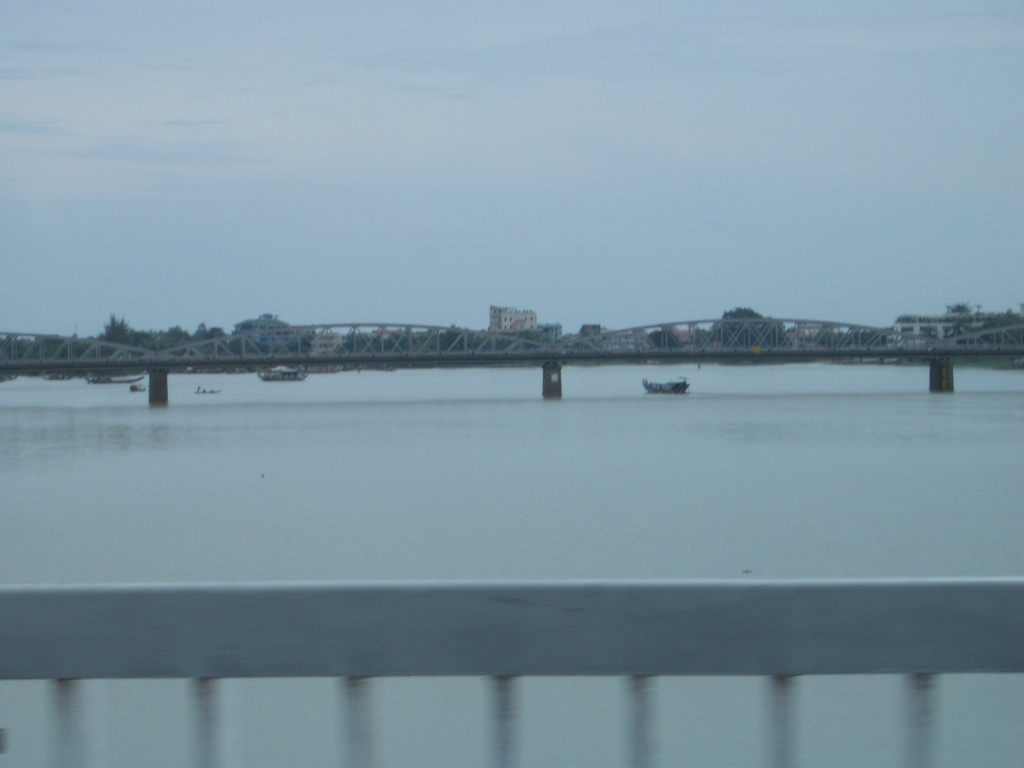 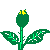 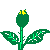 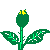 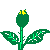 Huế đón khách du lịch với văn hóa
 ứng xử tinh tế ,nhẹ nhàng hiếu khách.
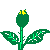 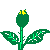 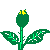 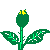 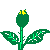 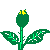 Khách du lịch đến   tham quan cố đô  được thăm các công trình kiến trúc cổ , những cảnh đẹp nên thơ của Huế , được thưởng thức các món ngon nổi tiếng của Huế còn được đi thuyền trên sông Hương và nghe dân ca Huế
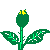 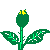 Chùa Thiên Mụ
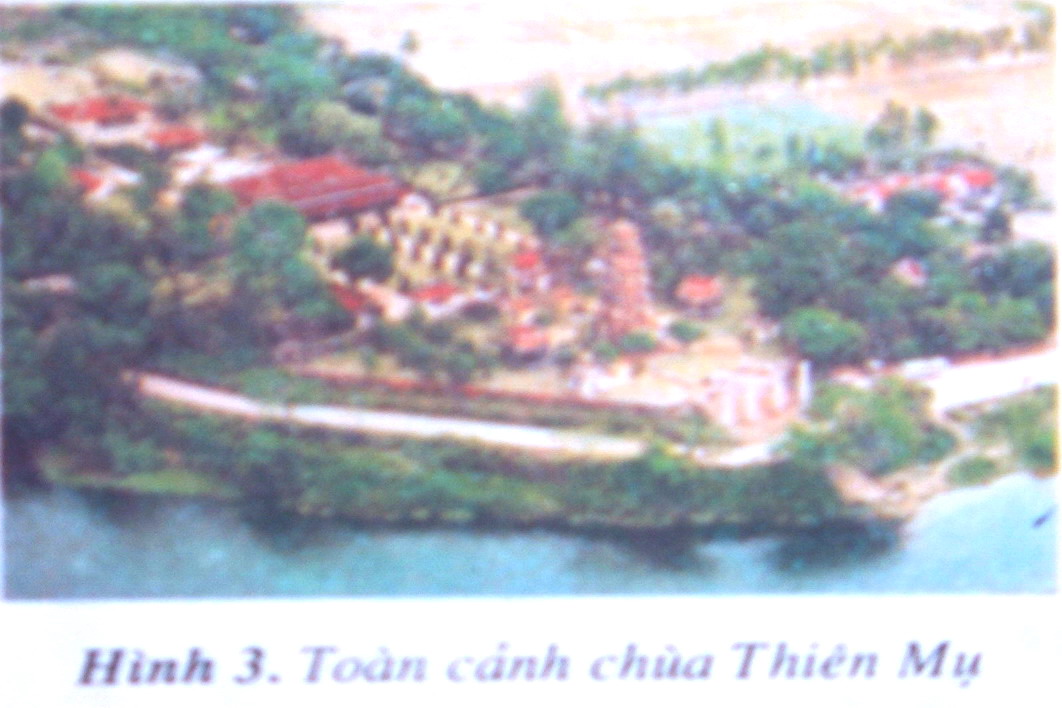 SÔNG HƯƠNG
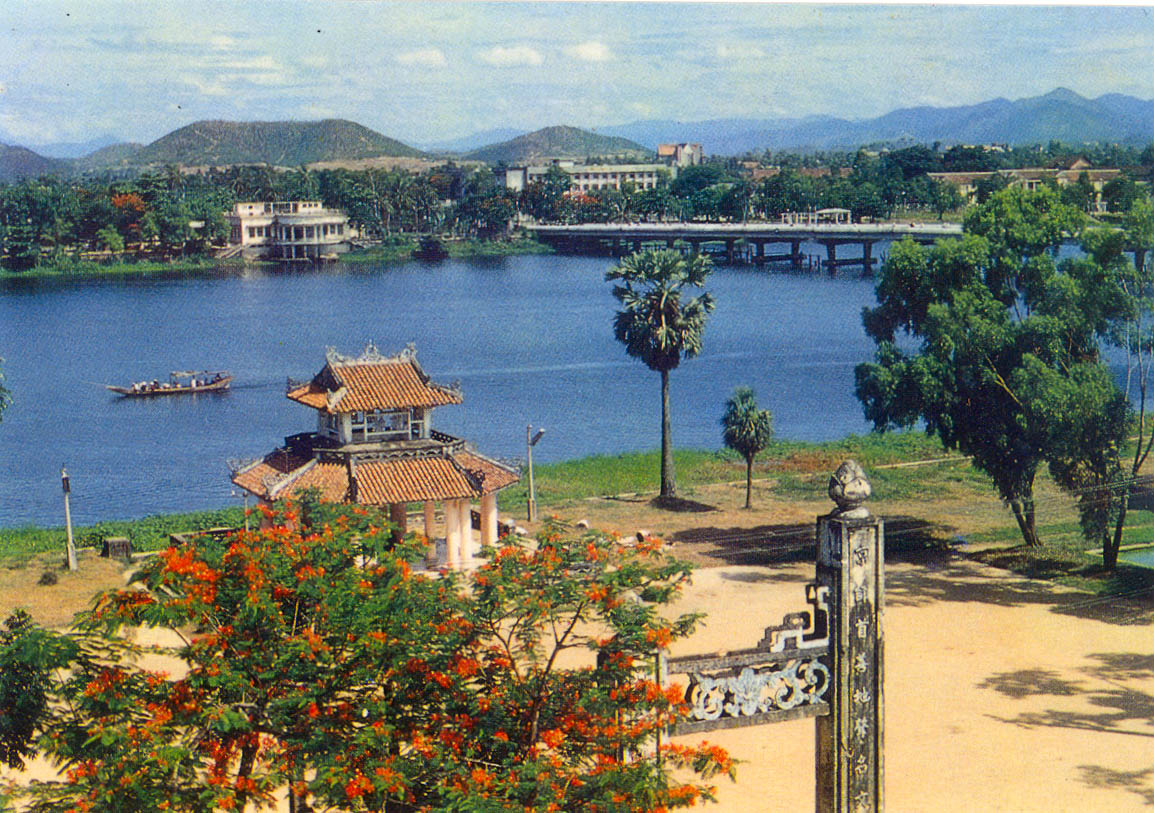 Cầu Trường Tiền
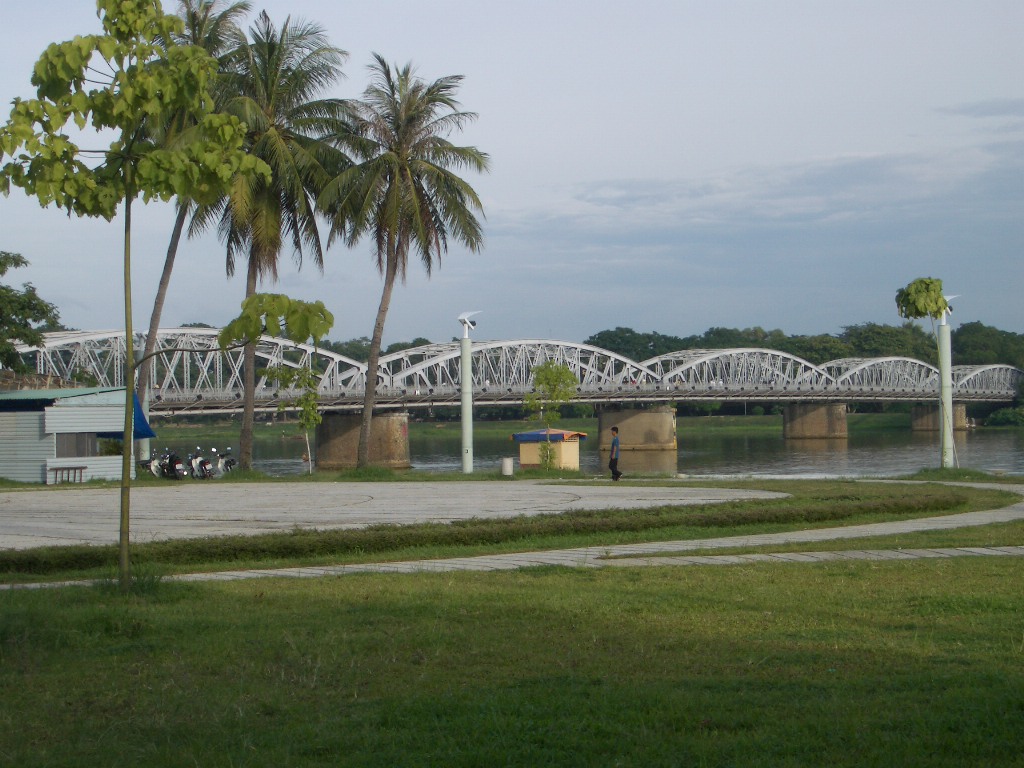 HUẾ còn có những LỄ HỘI DÂN GIAN đậm đà màu sắc dân tộc như :Lễ hội Cầu Ngư ở Thuận An ,Lễ hội Hòn Chén ở Huế, Lễ hội Cô Đàn  ở Thủ Lễá, Lễ hội Vật  ở làng Sình…..
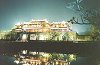 CỦNG CỐ
TRÒ CHƠI TIẾP SỨC
TRÒ CHƠI 1 : 
ĐIỀN VÀO CHỖ TRỐNG TỪ THÍCH HỢP
QUÁ TRÌNH XÂY DỰNG KINH THÀNH HUẾ
Kinh thành Huế được xây dựng do công sức của …………………………………………… ……………….bằng  nhiều loạivật liệu   ………………………………………..từ mọi miền đất nước trong thời gian  …………………………… Đó là một tòa thành  ………………………………………………. nhất nước ta thời đó  .
hàng chục vạn dân và lính
đá ,gỗ , vôi , gạch
mấy chục năm
rộng lớn , đồ sộ và đẹp
TRÒ CHƠI 2 :AI NHANH , AI ĐÚNG
Cách chơi : 
Gắn bảng từ có nội dung thích hợp để 
tạo thành ý đúng
KINH THÀNH HUẾ
MỘT QUẦNTHỂ
DI SẢN VĂN HÓA
Các công trình kiến trúc và nghệ thuật tuyệt đẹp
Chứng tỏ sự tài hoa và sáng tạo của nhân dân ta
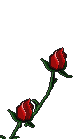 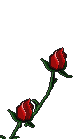 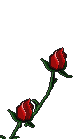 Dặn dò
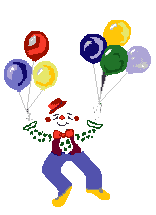 Học bài
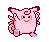 Chuẩn bị  bài sau :     TỔNG KẾT
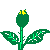 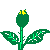 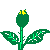 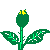 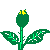 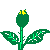 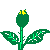 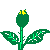 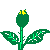 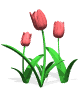 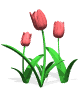 TẠM BIỆT  CÁC EM .
HẸN GẶP LẠI
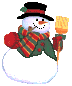 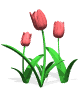 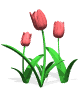